Адмиралтейство
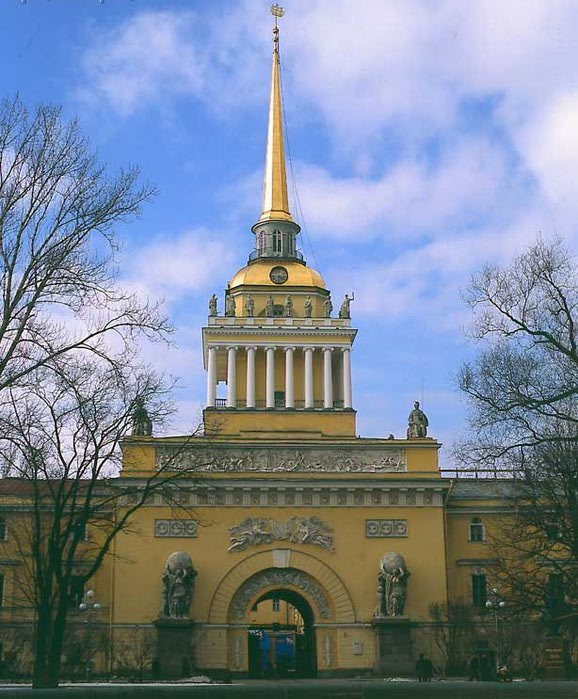 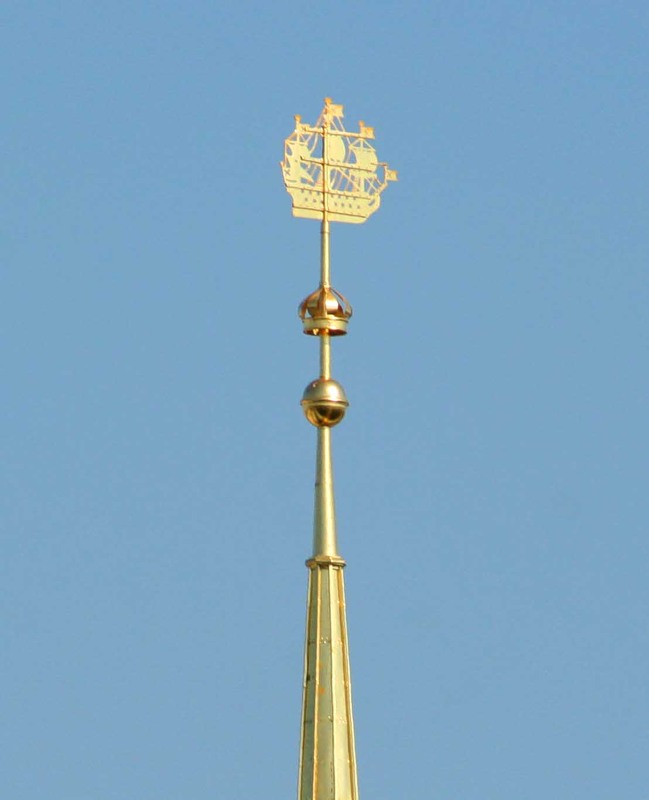 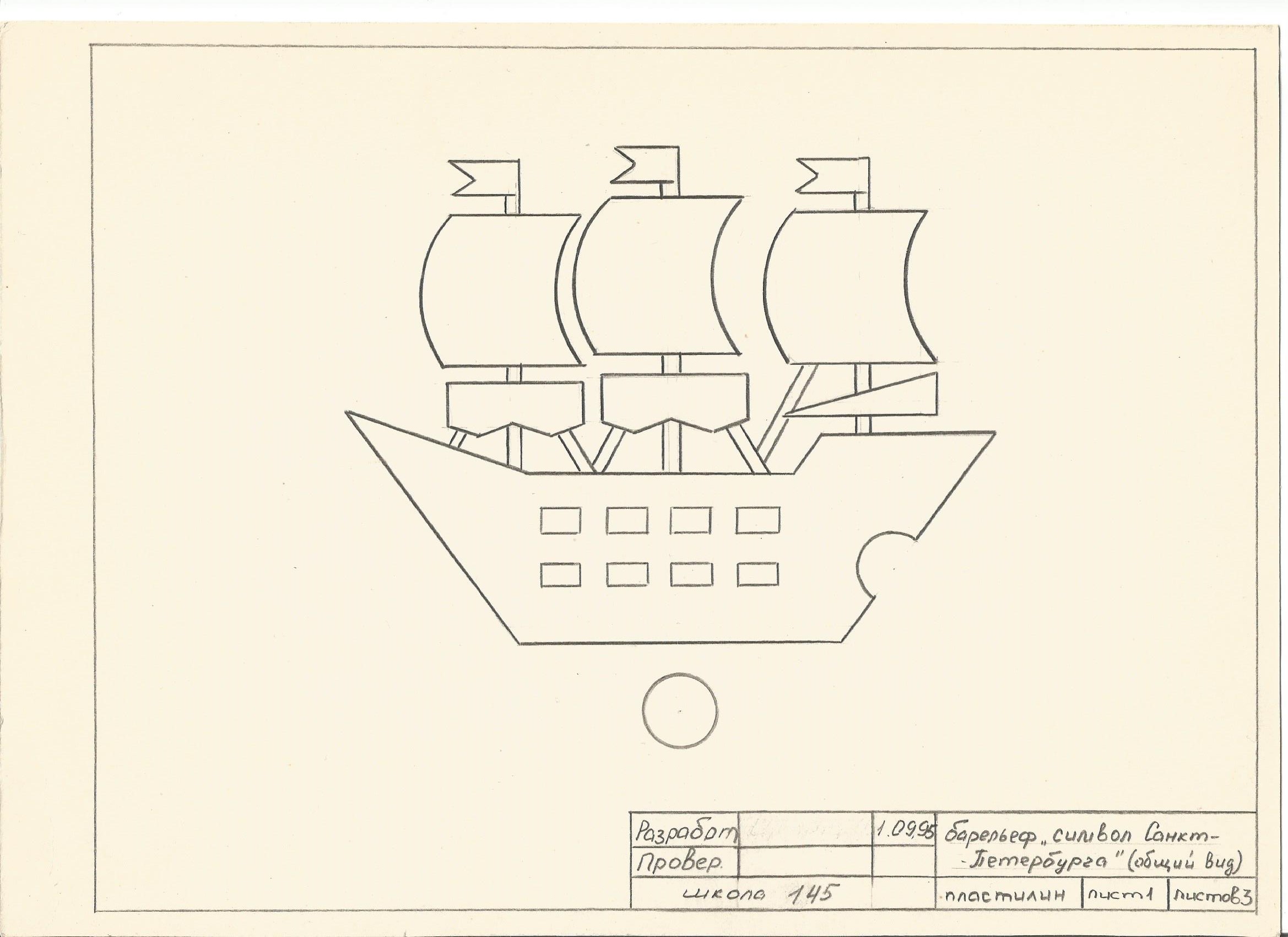 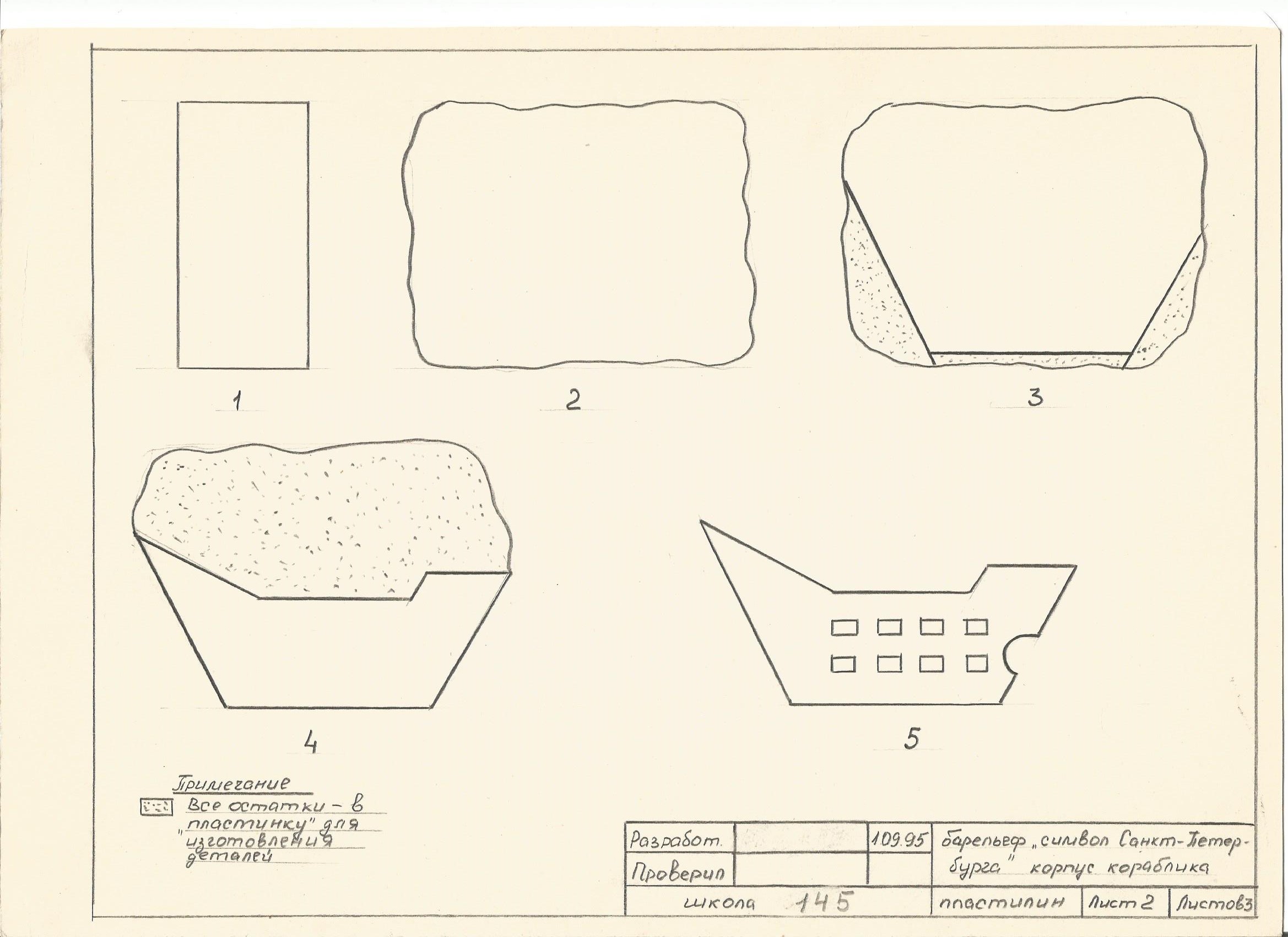 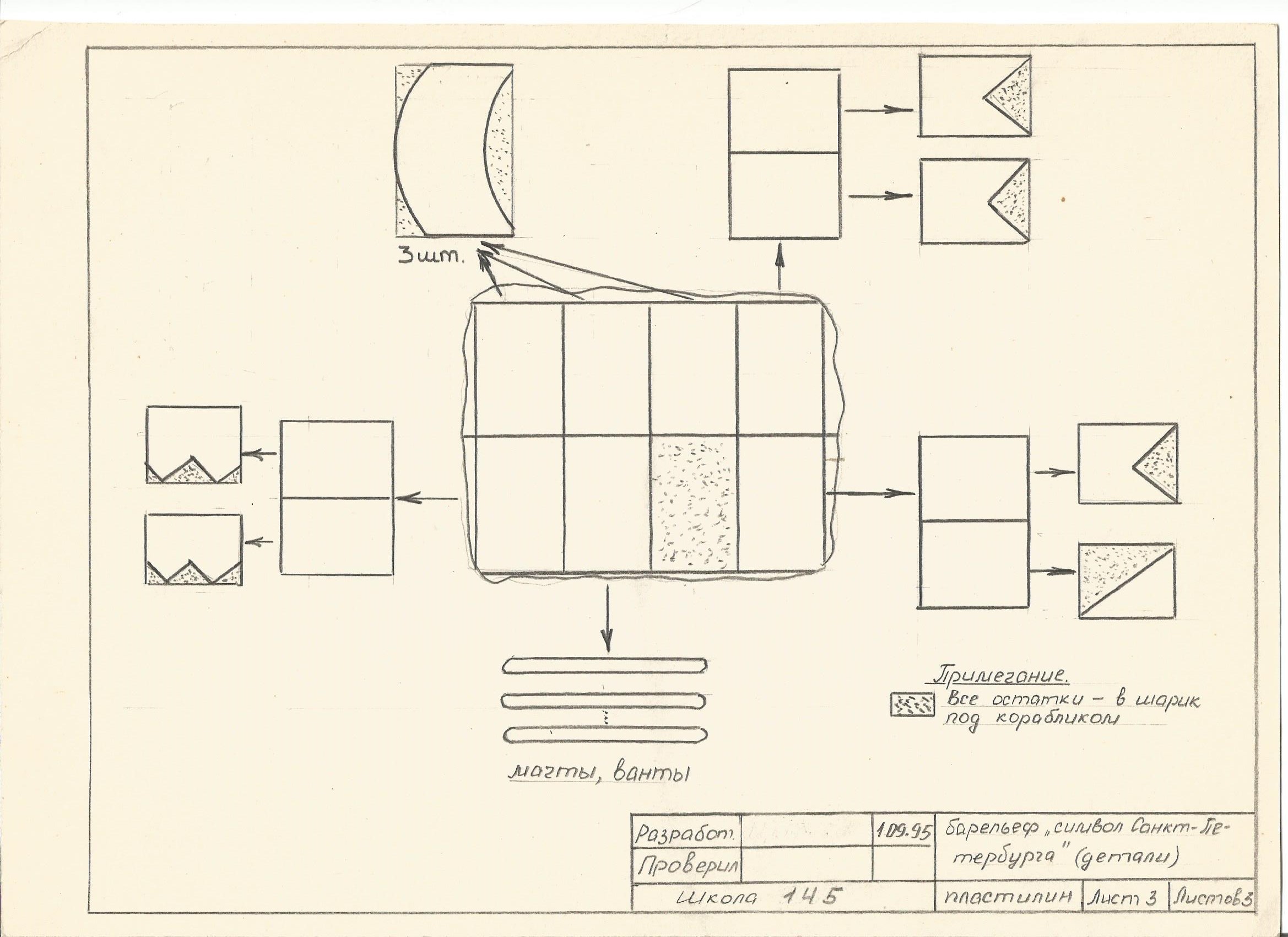